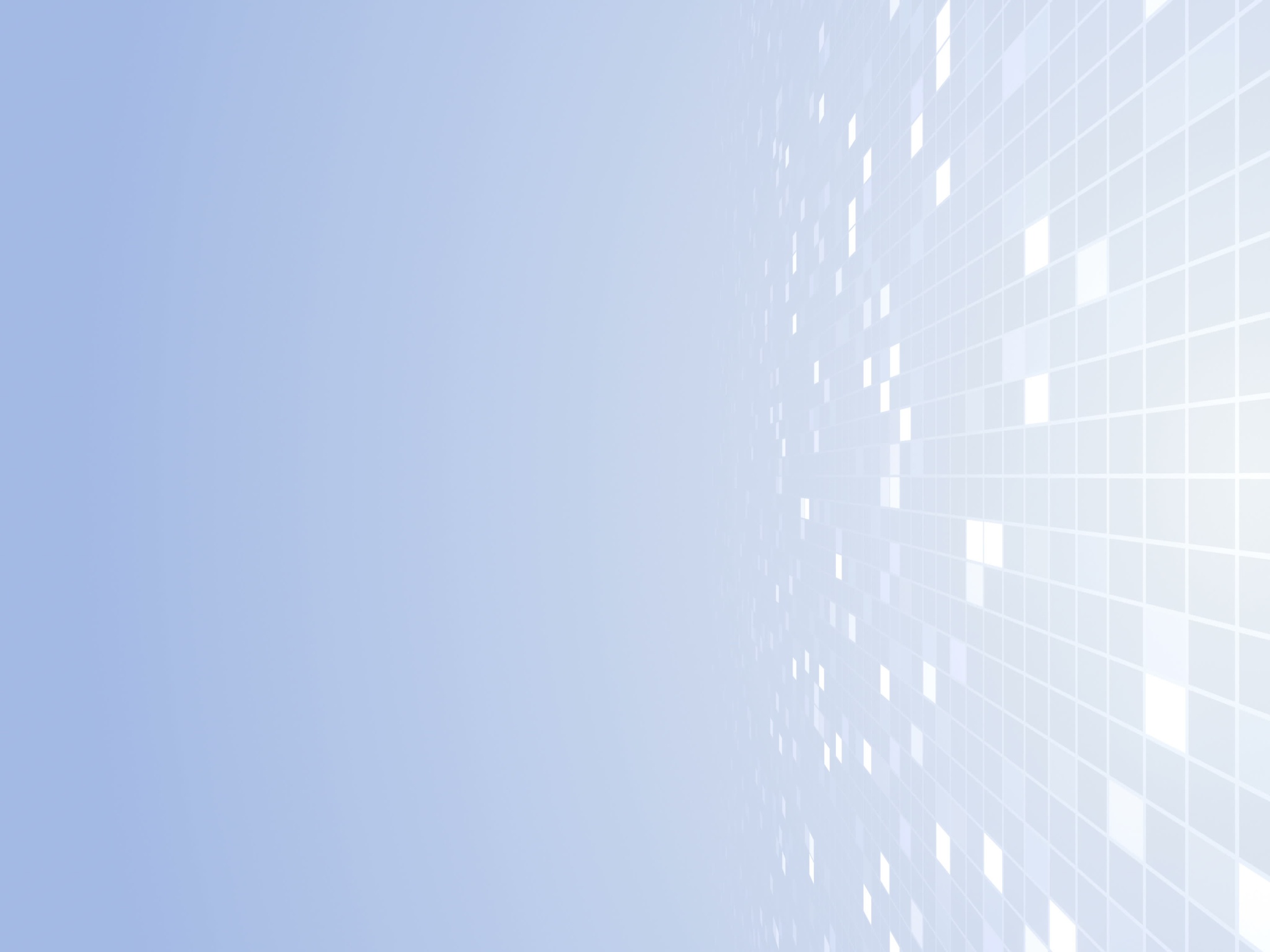 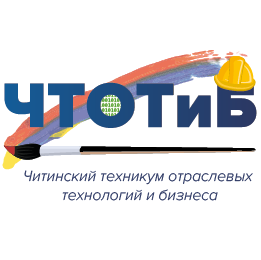 Государственное профессиональное образовательное учреждение «Читинский техникум отраслевых технологий и бизнеса»
Формирование общеобразовательных основ профессиональных компетенций студентов СПО в условиях смешанного обучения с использованием дидактических возможностей цифровой платформы МЭО 
(Отчет за 2021 год)




Докладчик: Терукова Жанна Владимировна, 
заместитель директора 
по научно-методической работе
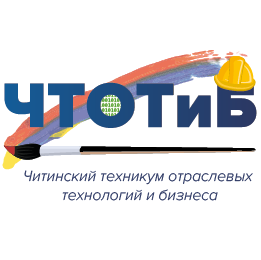 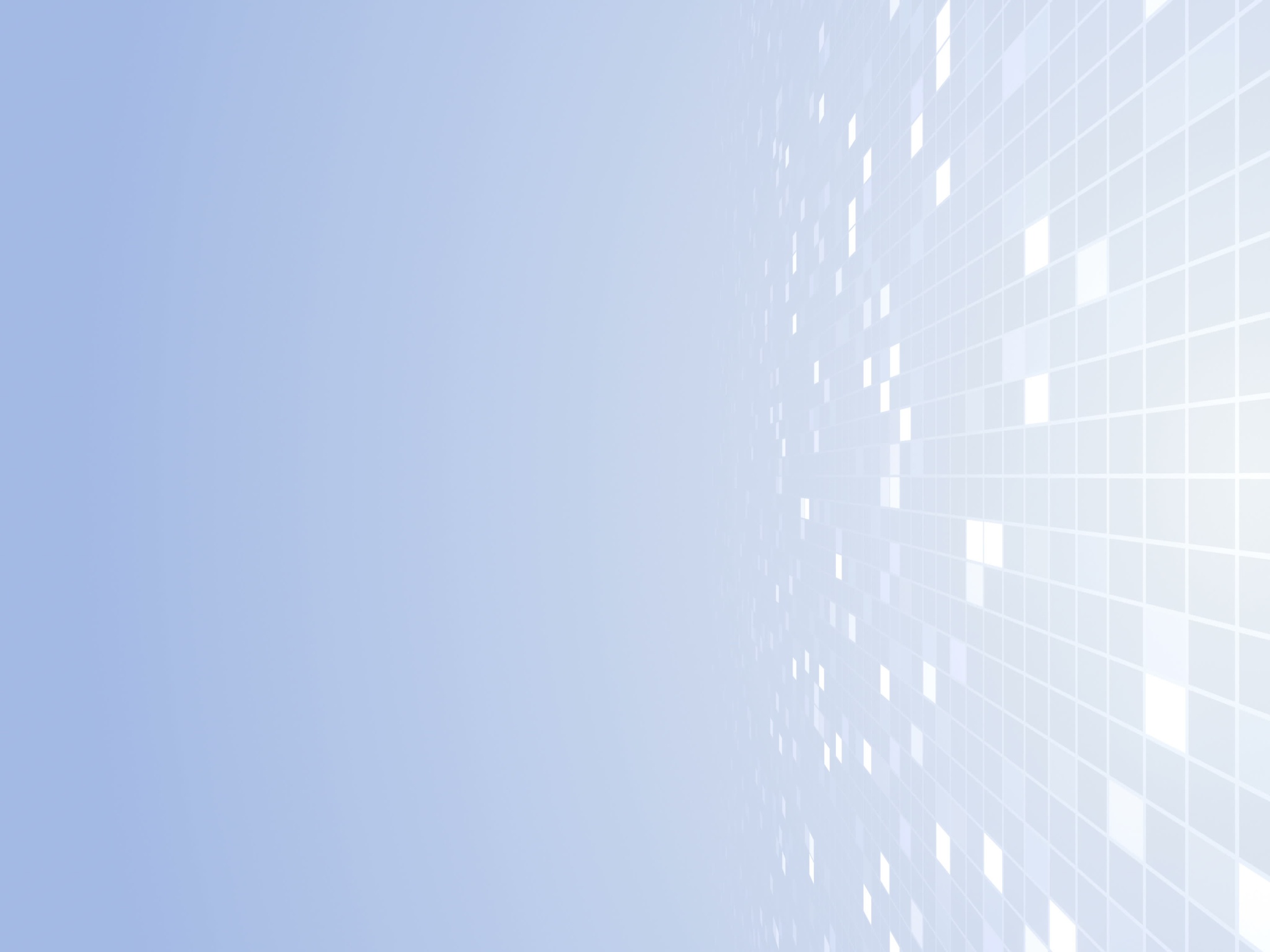 Нормативные и административные мероприятия
Издан Приказ(№ 27 от 25.08.2021г.) о назначении ответственных за организацию экспериментальной деятельности,  о включении в экспериментальную деятельность групп нового набора(СЭЗС-21-1, ИСИП-21-1).

Утвержден план экспериментальной деятельности, утвержден список преподавателей – участников в экспериментальной деятельности.

Разработано и утверждено Положение о реализации рабочих программ с применением смешанном обучения, дистанционных образовательных технологий и электронного обучения в ГПОУ ЧТОТиБ.

Выступление на научно-методическом совете техникума по вопросу утверждения плана экспериментальной деятельности(апрель 2021г.).

Проведение рабочих совещаний с преподавателями – участниками экспериментальной деятельности (сентябрь-декабрь, 1 раз в месяц).

 Индивидуальные консультации преподавателей.
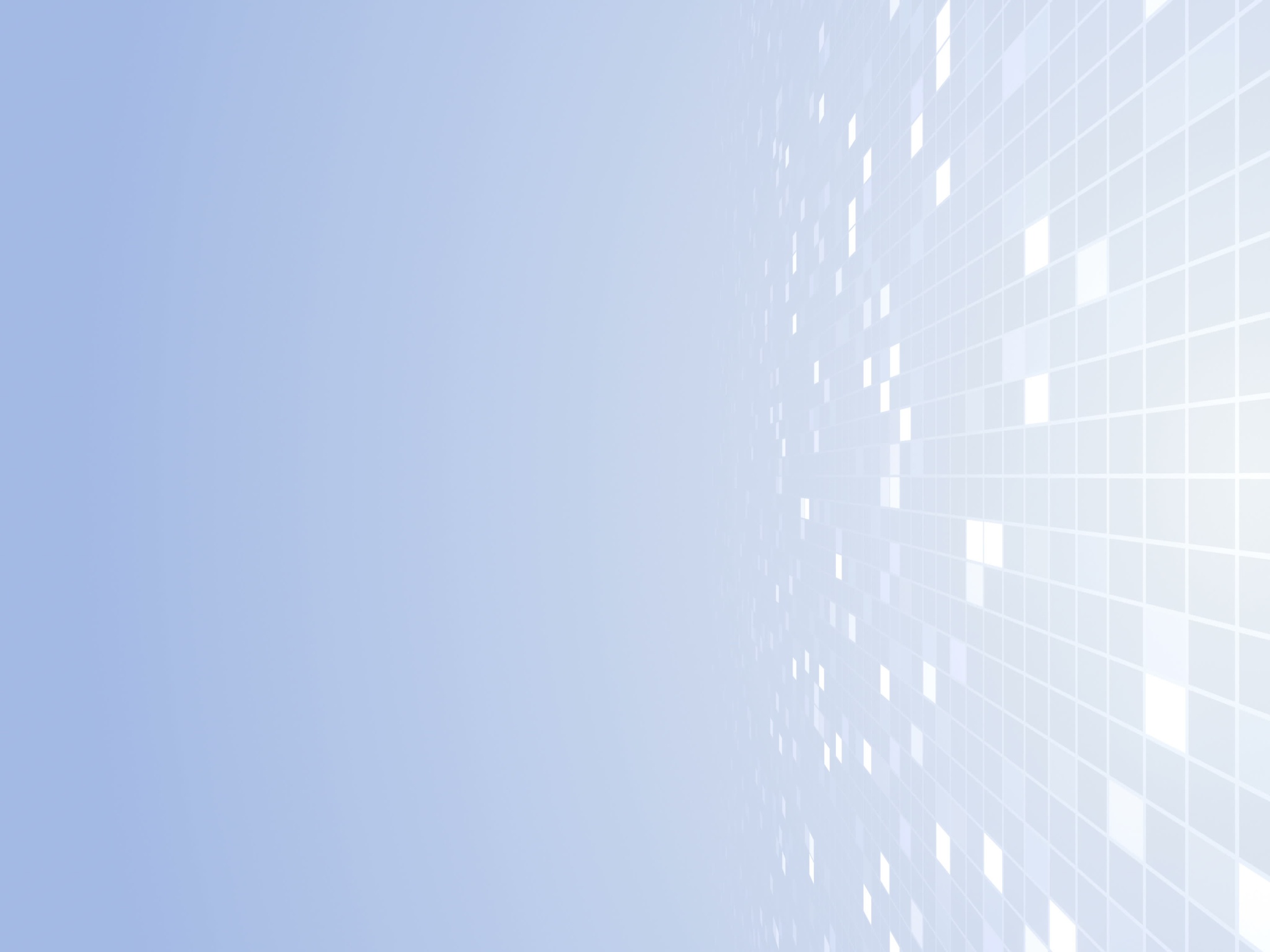 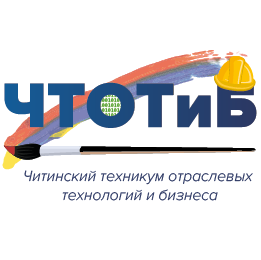 Деятельность студентов
В эксперименте принимают участие учащиеся 1 курса:

группа ИСИП-21-1(специальность 09.02.07 Информационные системы и программирование);
группа СЭЗС-21-1(специальность 08.02.01 Строительство и эксплуатация зданий и сооружений)

Регистрация на платформе МЭО,  ознакомление с ресурсом;

Проведение входного контроля знаний по общеобразовательным дисциплинам в группах нового набора(сентябрь 2021);

3. Участие в ВПР;

4. Участие в анкетировании «Использование платформы МЭО» (ноябрь 2021);
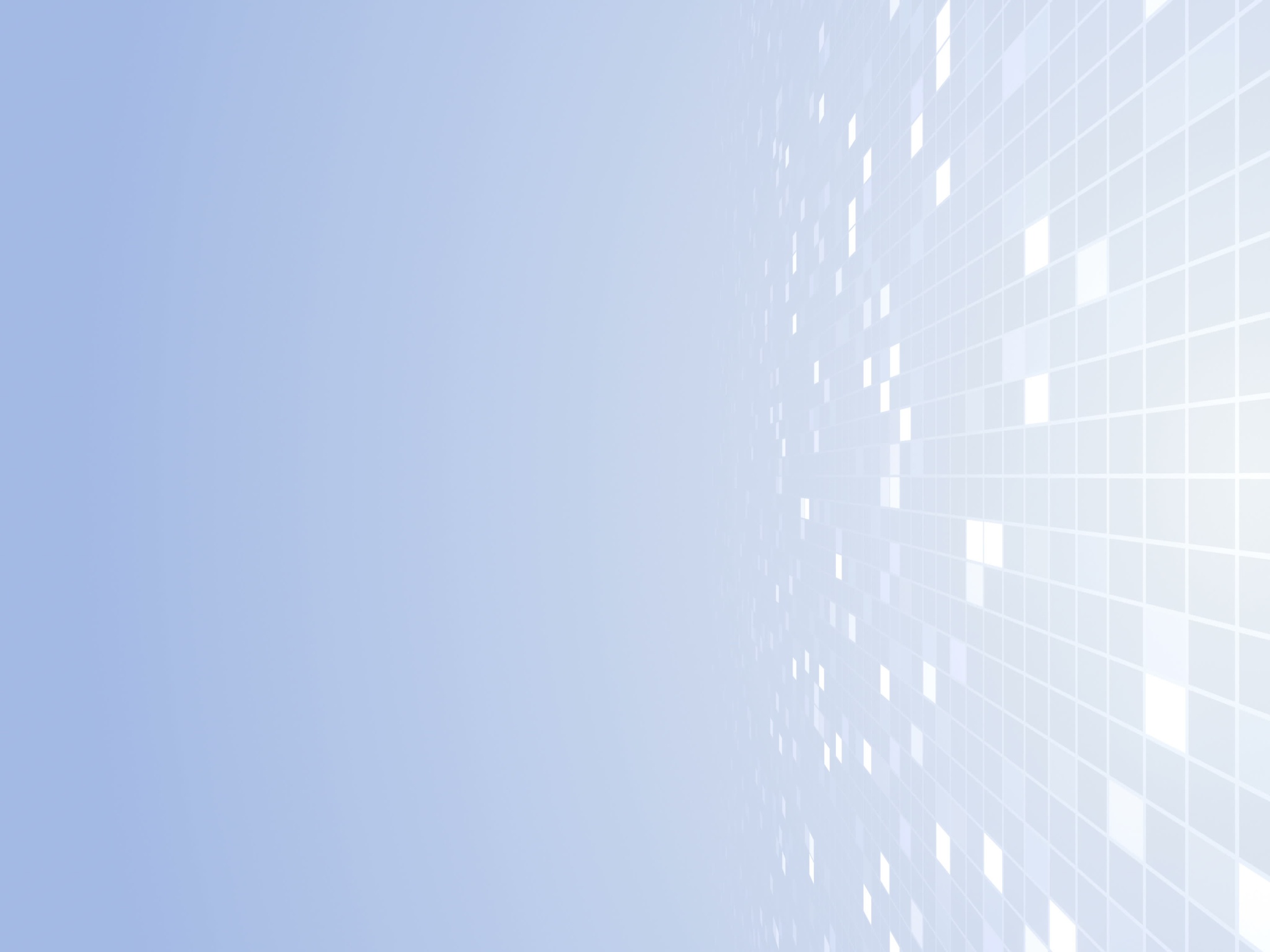 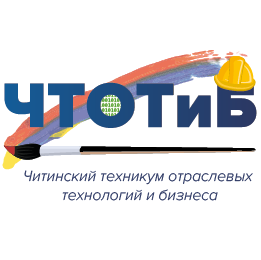 Деятельность преподавателей
Корректировка рабочих программ и КТП для групп, участвующих в экспериментальной деятельности (август-сентябрь 2021);
Прослушивание обучающих вебинаров: Знакомимся с МЭО, Система оценивания. Матрица назначения заданий, электронный журнал, Использование цифрового контента «Мобильное Электронное Образование» на занятиях(математика, физика, химия, история и обществознание, русский язык),   «Цифровая дидактика профессионального образования» (апрель-ноябрь);
Выступление на вебинаре "Функциональная грамотность: от понятия к практике" тема: Промежуточные итоги ВПР 2021 (преподаватель информатики Ведерников И.К, преподаватель математики Никифорова Е.С., зам. по НМР Терукова Ж.В.)
Участие в анкетировании «Использование платформы МЭО» (ноябрь 2021);
Прохождение курсов повышения квалификации  «Методика преподавания общеобразовательных  дисциплин с учетом профессиональной направленности ООП СПО» - (русский язык, литература, математика, иностранный язык, астрономия, история, ОБЖ) – 7 чел.(октябрь-ноябрь 2021 г.);
Выступление зам. директора по НМР на Инновационной сессии Института развития образования Забайкальского края Тема доклада: «Формирование общеобразовательных основ профессиональных компетенций студентов СПО в условиях смешанного обучения с использованием дидактических возможностей цифровой платформы МЭО»(ноябрь 2021 г.).
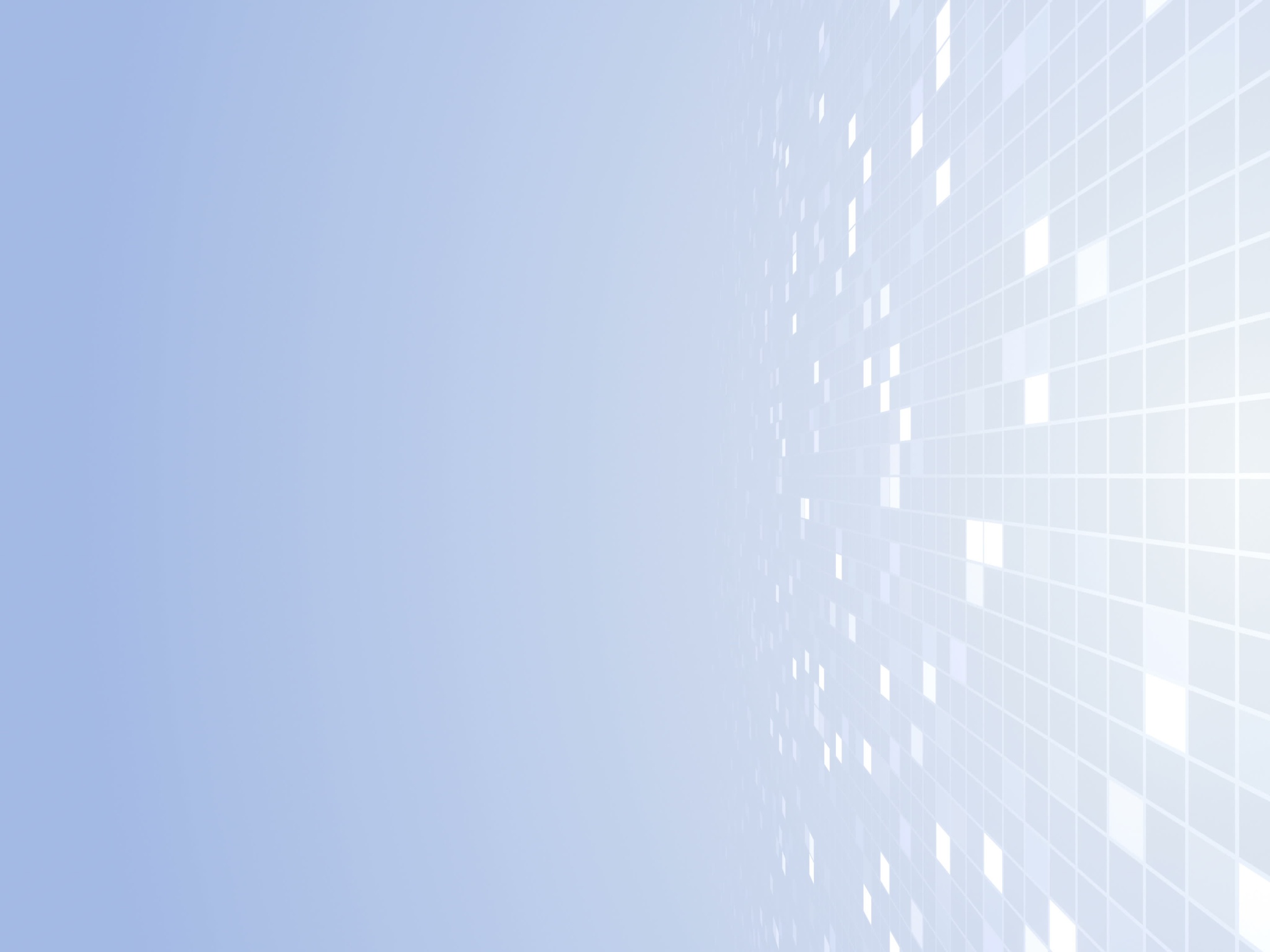 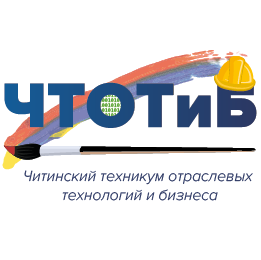 В I  полугодии 2021-2022 учебного года в экспериментальных группа проведены учебные занятия с использованием платформы МЭО по 10 дисциплинам (русский язык, литература, история, обществознание, математика, физика, химия, английский язык, биология, информатика).
наиболее востребованы следующие формы учебной деятельности:
выполнение заданий с открытым ответом;
тематические контрольные работы;
решение задач;
 выполнение заданий проектного и исследовательского характера;
закрепление материала;
аудирование;
анализ изображений;
использование тренажеров